Набор инструментов для создания историй
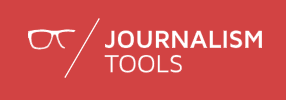 Критерий выбора
Платформа?
Стоимость?
Навыки?
Взаимодействие?
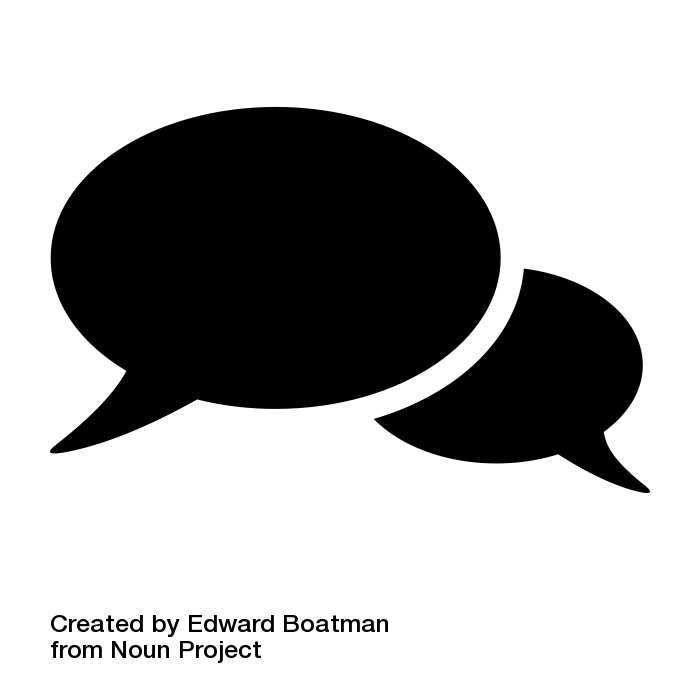 Элементы истории?
Время?
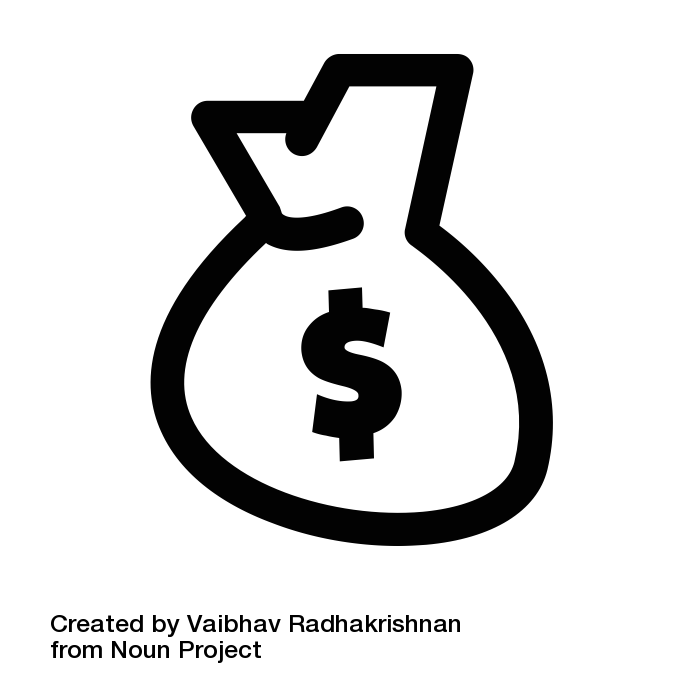 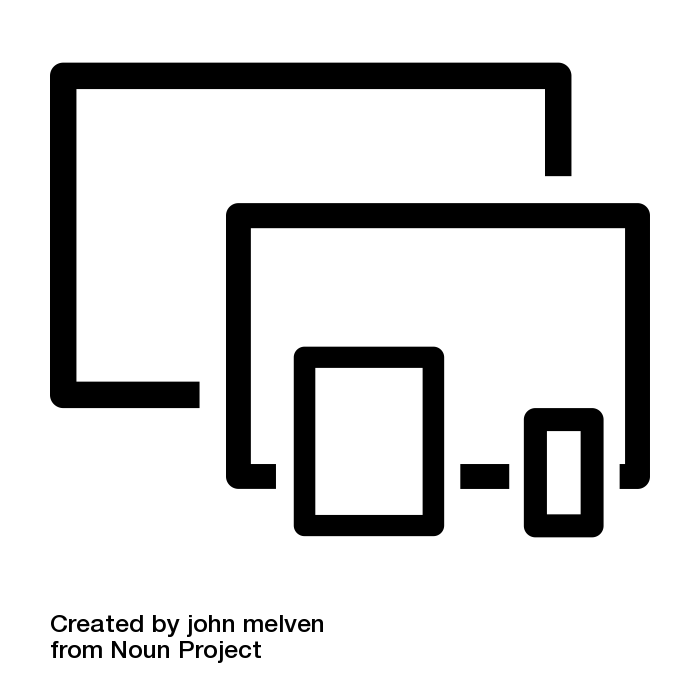 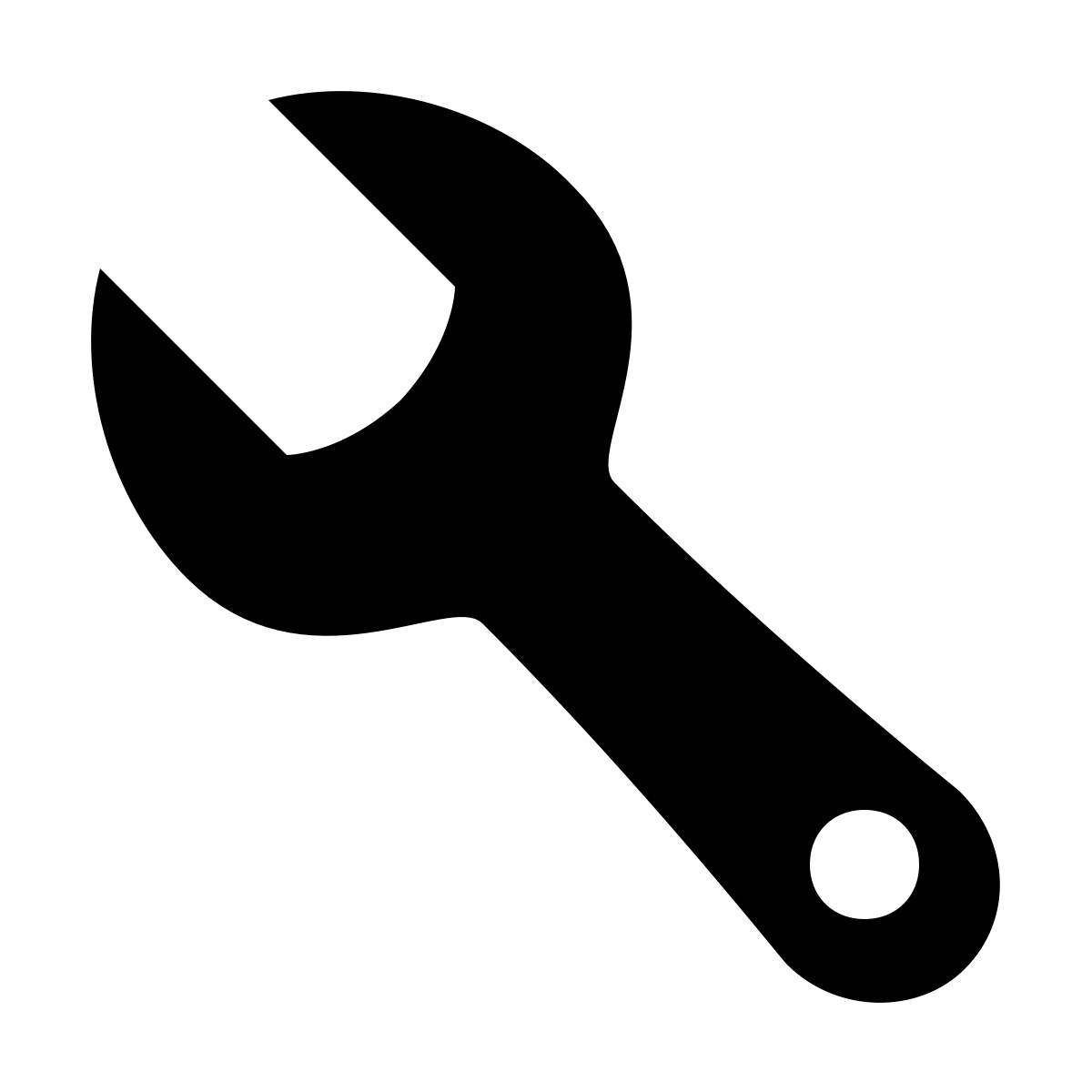 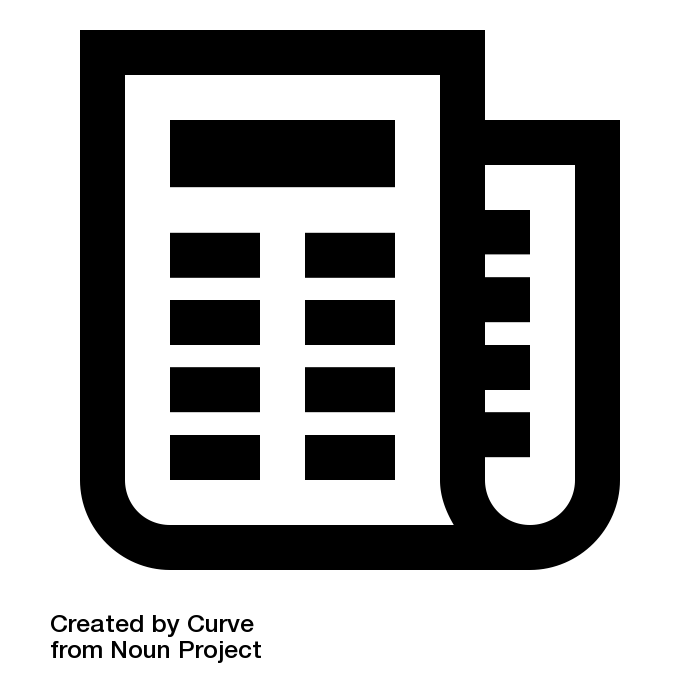 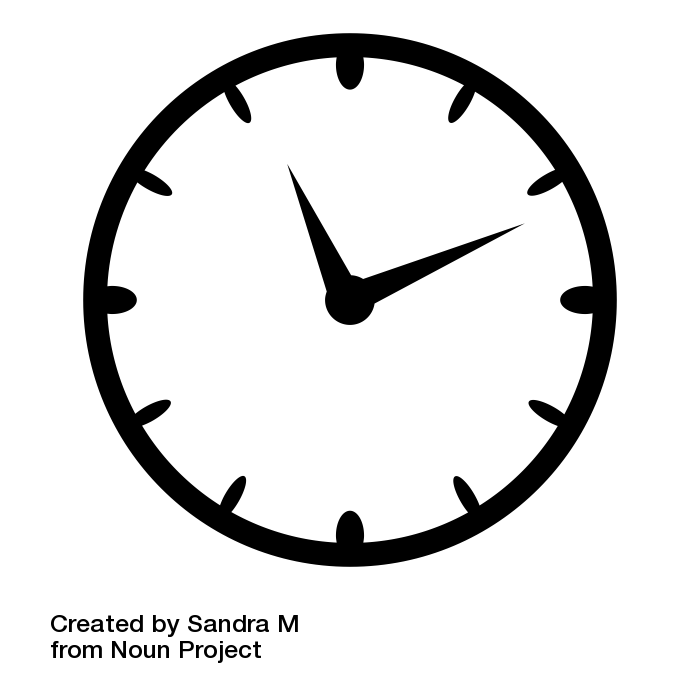 Подумайте о платформе и устройствах, которыми будут пользоваться ваши читатели для получения вашей истории: сетевая версия, мобильное устройство, сенсорный экран, версия браузера, операционная система...
Определите уровень взаимодействия, который вы хотите получить. Будете ли вы давить, вытягивать, допустите ли обсуждения, будете ли просить о взаимодействии. В прямом эфире или нет? С одним или несколькими пользователями?
Есть ли у вас навыки по работе с инструментом? Легко ли им овладеть? Если нет, знаете ли вы кого-нибудь, кто умеет работать с ним?
Определите элементы вашей истории. Какой из них вы бы хотели выделить или добавить с помощью инструмента. Время, место, люди, звуки, изображения, отношения, данные...
Проверьте стоимость. Некоторые инструменты имеют открытый код и бесплатны. Другие работают по подписке, за клики или их нужно покупать.
Сколько у вас есть времени на создание чего-нибудь? 10 минут или 10 месяцев?
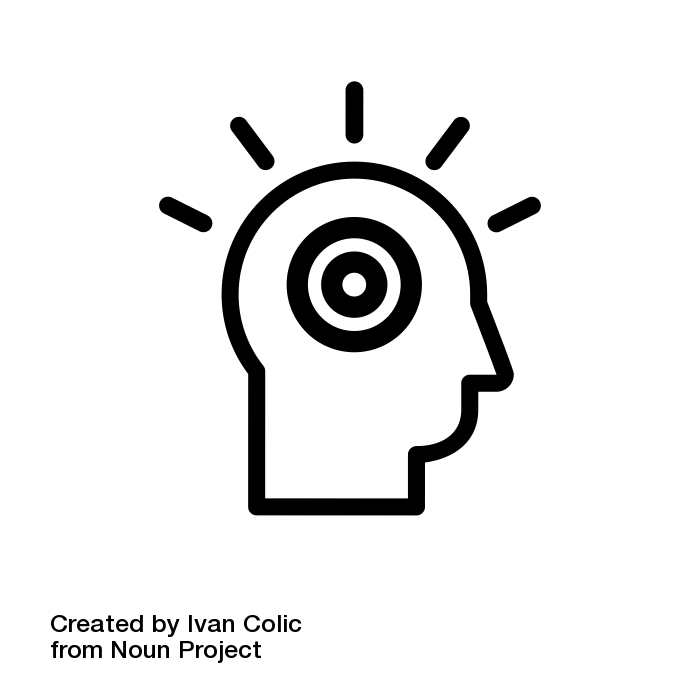 Как это…
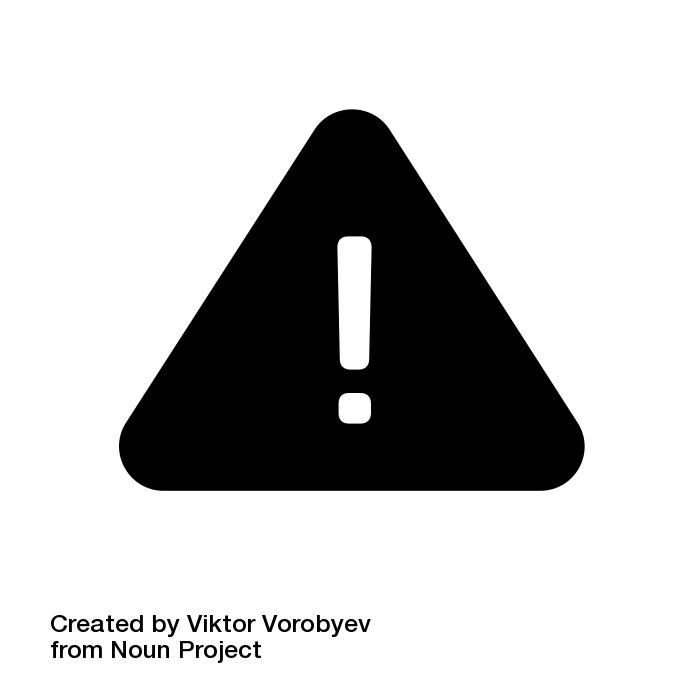 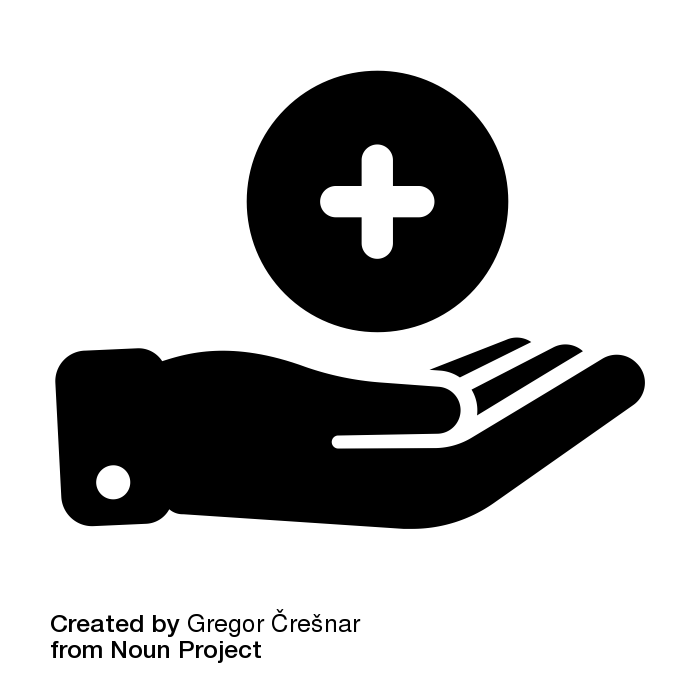 Придает дополнительную ценность?
Привлекает внимание?
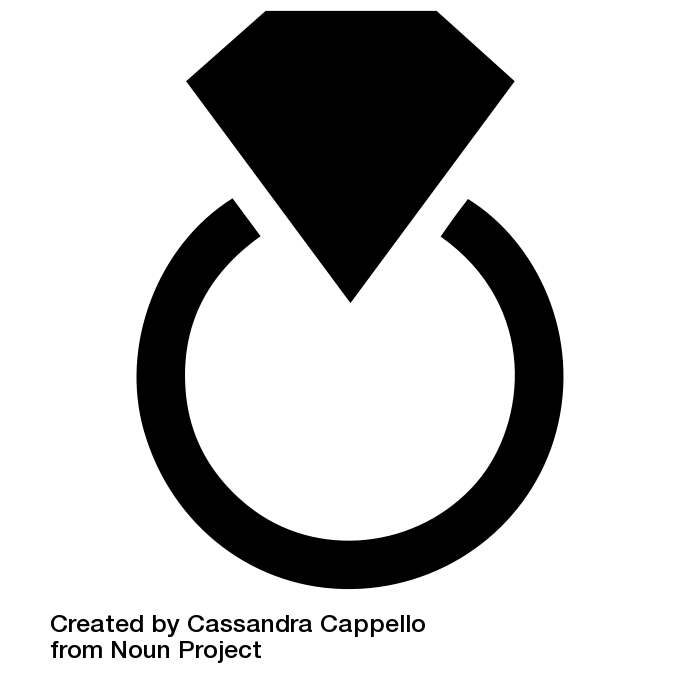 Увеличивает вовлечение?
Вызывает интерес?
Привносит ли инструмент новое измерение в историю, делает ли он ее проще для понимания или ориентирования внутри истории, более визуальной или привносит ли какую-нибудь ценность еще как-нибудь?
Позволяет ли инструмент рассказывать вашу историю в простом, доверительном и конкретном ключе? Привносит ли он что-нибудь неожиданное? Дает ли они понять вашей аудитории, почему она должна проявить интерес?
Заставляет ли инструмент читателя задержаться на странице подольше, разузнать больше и поделиться историей?
Как инструмент удивляет, поднимает вопросы,  порождает любопытство или бросается в глаза вашей аудитории?
journalismtools
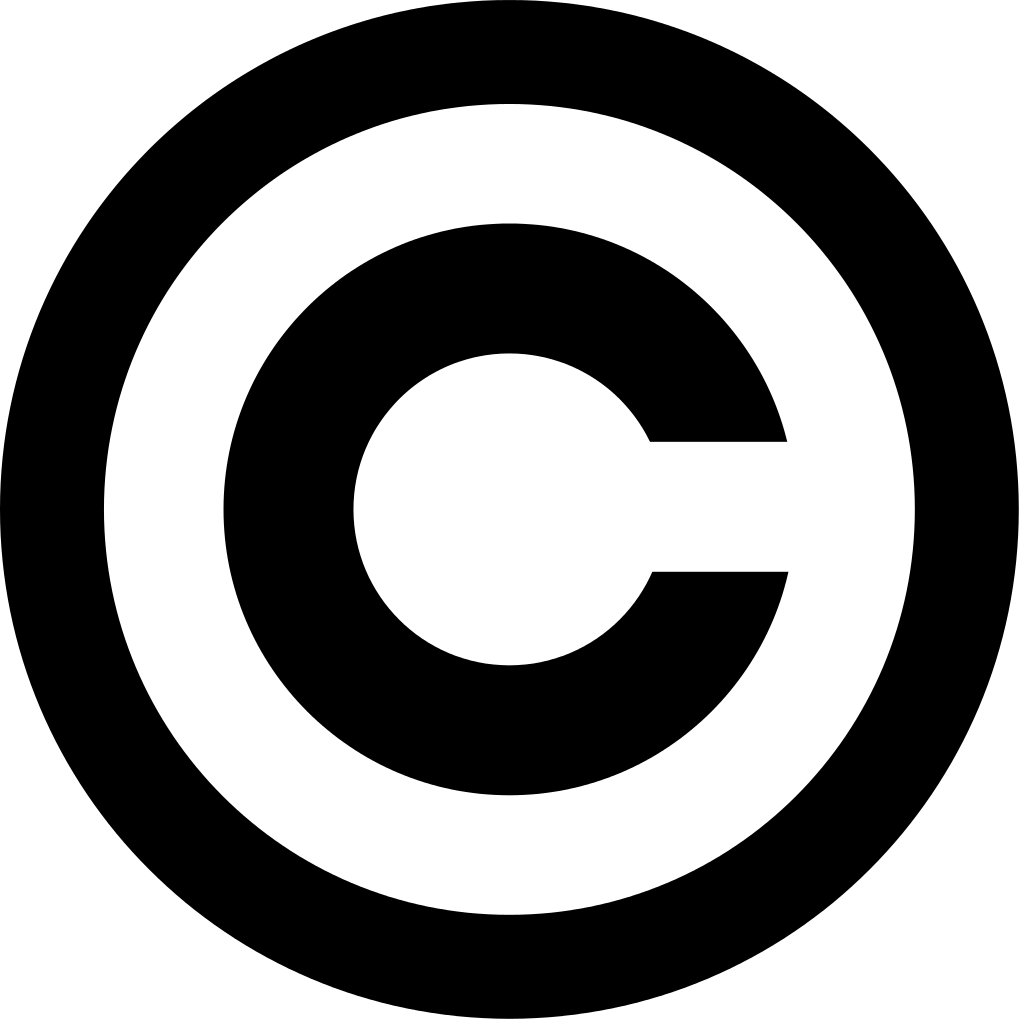